CVA Preparedness Mid-term Review
NS logo insert here
Results | Month 20xx
The vision
The XXX RC will seek to provide up to XX% of it’s programming through CVA by the end of 202X. Where appropriate and driven by the needs of the most vulnerable, this will be through National Voucher Program, combined with multipurpose cash assistance and cash mainstreaming to sectoral activities during emergency and recovery. We will seek to strengthen coordination with Government to reach the most vulnerable people with social protection system using CVA as default modality
Key Achievements.
CVA SOP developed and endorsed by leadership. 

Internal communication and coordination between NHQ and Branches improved through the established of Cash WG and development of SOP.

CVA L2 and RAM trainings now completed with staff and volunteers at district level.
CVA piloted within flood response operation, with learning captured to further strengthen within NHS and branches.

Community Engagement and Accountability (CEA) Strategy and Guidelines now developed and linked with CVA.
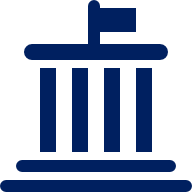 LEVEL 1
LEVEL 2
LEVEL 3
LEVEL 3+
% CVA through a framework agreement delivery mechanism
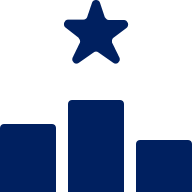 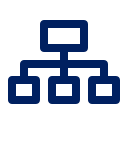 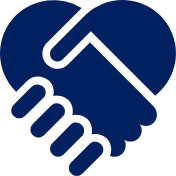 % CVA expenditure or number of branches able to deliver CVA
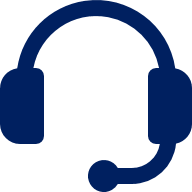 # days from disaster to CVA delivery
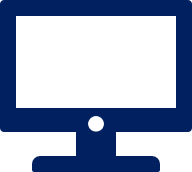 # of CVA with key CEA/AAP activities
Operational Indicators  20xx – 20xx*
# of people supported with CVA
MTR
Aspiration 20xx
Baseline 20xx
NS able to deliver
NS able to deliver
NS able to deliver
NS able to deliver
CVA with significant
CVA with limited
CVA without
CVA without ext. +
external support
external support
external support
support others org.
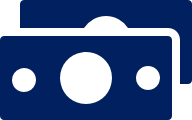 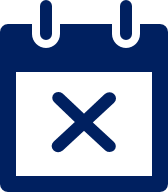 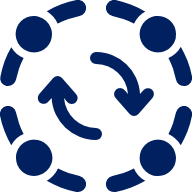 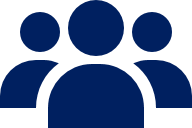 *Copy the visual from the visioning & planning workshop two pager and add the MTR data in red
CVA Organizational Capacity Level
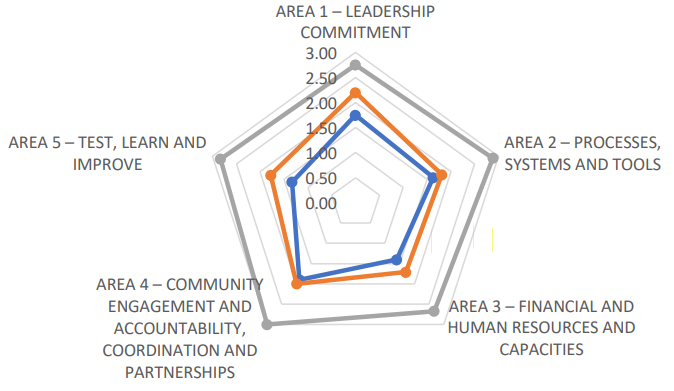 (1.75 -> 2.2)
(1.33 -> 1.78)
(1.63 -> 1.81)
1.59
1.90
Baseline score
(out of 3+)
Midterm score
(out of 3+)
(1.4 -> 1.7)
(1.9 -> 2)
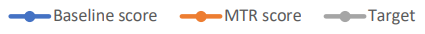 Revised Plan of Action *.
Area 3
Financial & HR & Capacities
Area 1
Leadership Commitment
Area 2
Process, system and tools
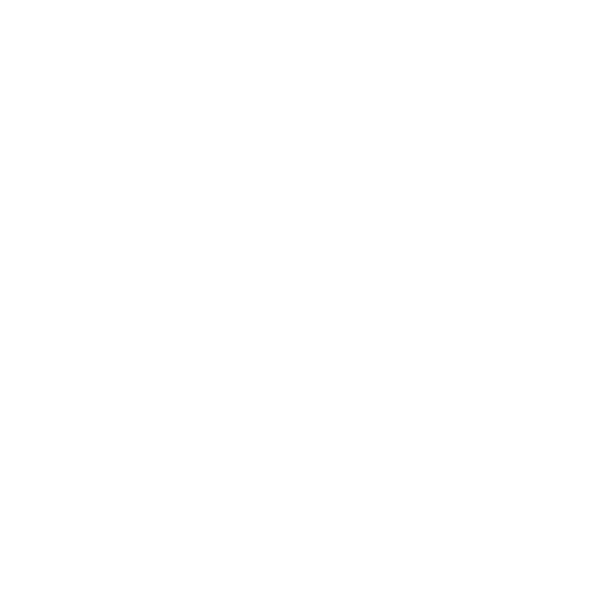 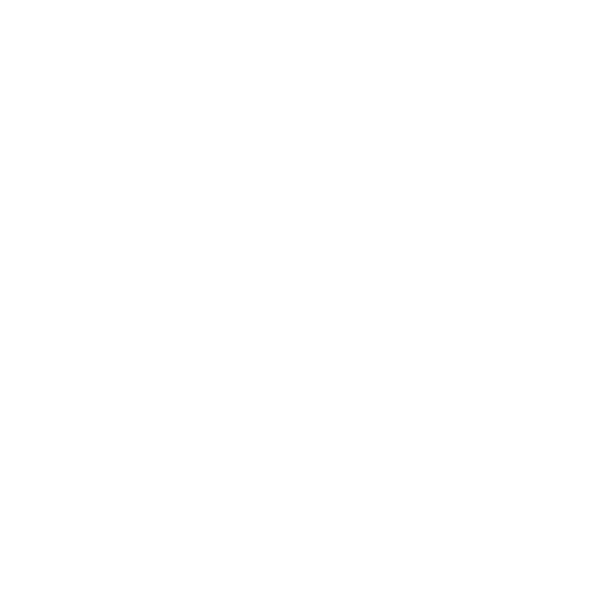 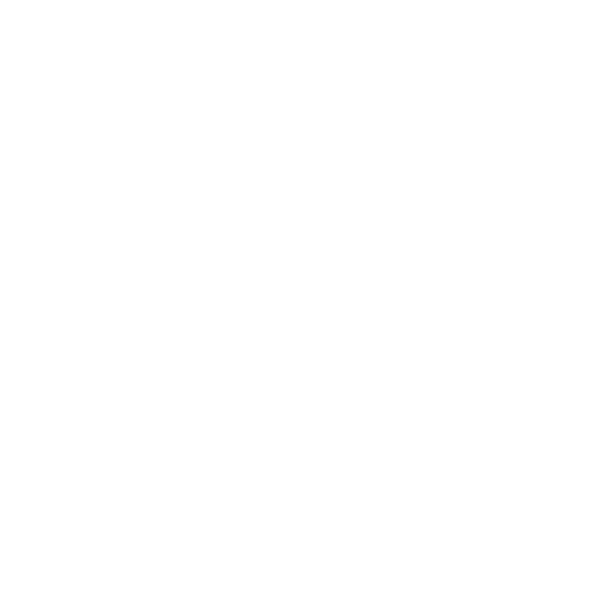 …
…
…
…
…
…
…
…
…
Area 4
CEA, Coord. & Partnerships
Area 5
Test, learn and improve
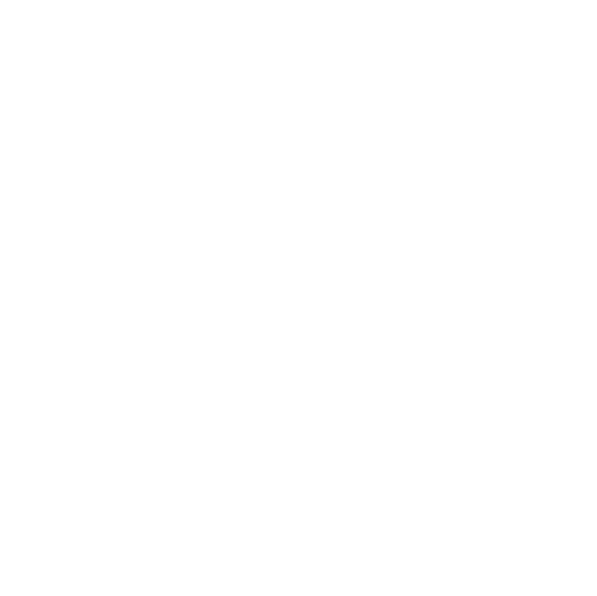 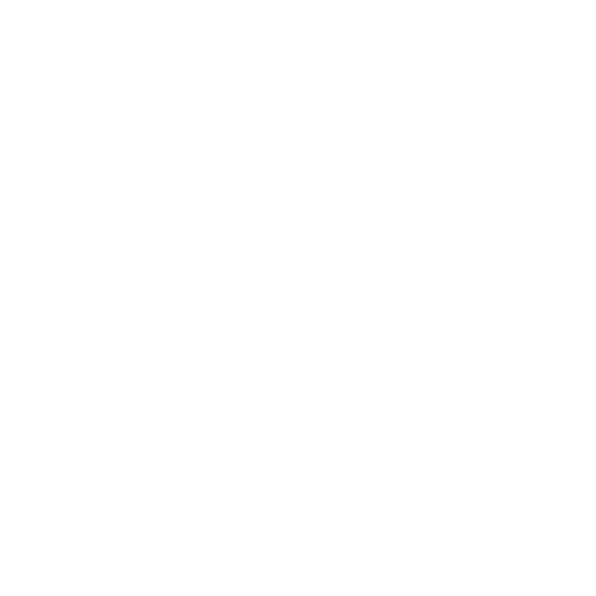 …
…
…
…
…
…
*Note that these are some of the key activities remaining in the Plan of Action
Key Learnings and  recommendations for remaining period
..
..
..
..
..